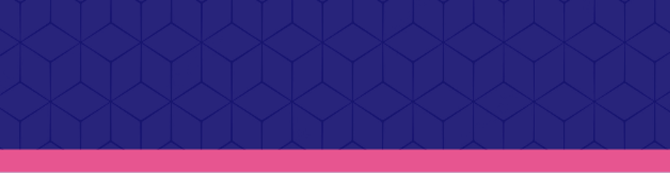 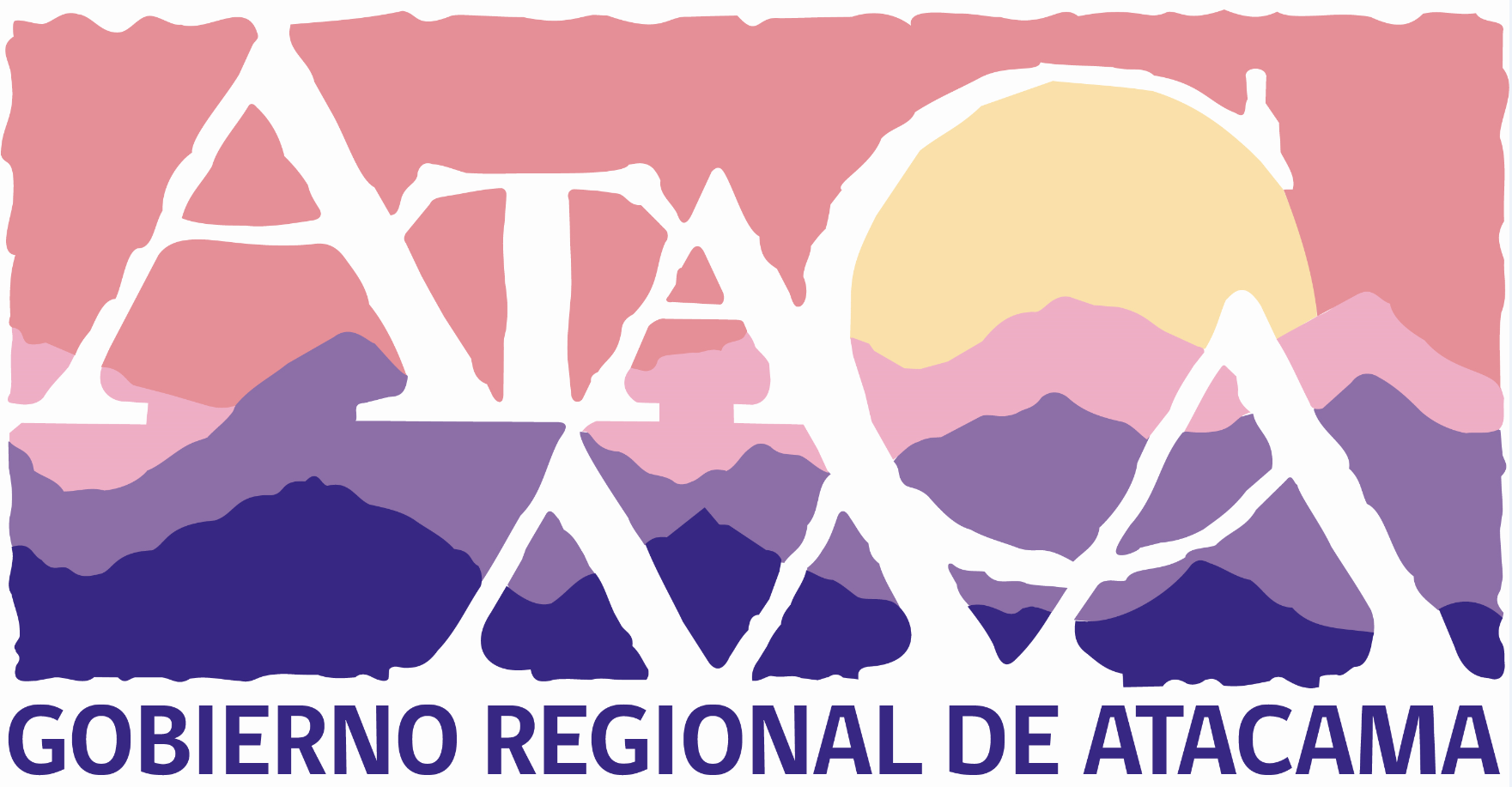 INVITACIÓN
LOGO INSTITUCIÓN
Mario Silva Álvarez, Gobernador Regional de Atacama (S), y (nombre del representante legal), representante legal de (nombre institución), tienen el agrado de invitar a usted a (actividad inauguración, muestra, gala, clausura u otro) del proyecto “(Nombre completo del proyecto o programa)”, financiado con recursos del FNDR año 2024 del Gobierno Regional de Atacama.  

La actividad se efectuará, el (dia, __ de ____ de 2024), a las XX:XX horas, en la (nombre salón, sede social, cancha, parque, etc.) ubicado en (dirección completa), (comuna).
Esperamos contar con su participación en esta importante actividad.
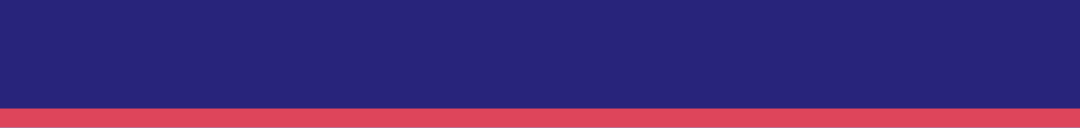 Contacto y confirmación al correo: _______________, teléfono _____________